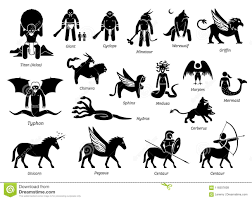 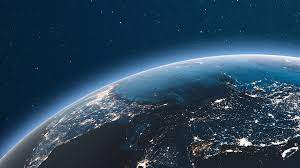 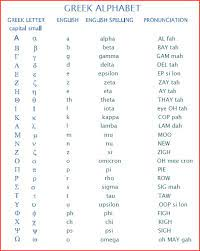 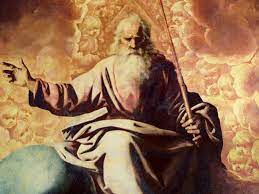 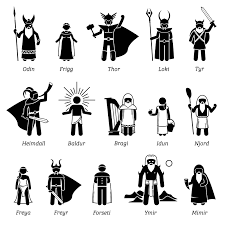 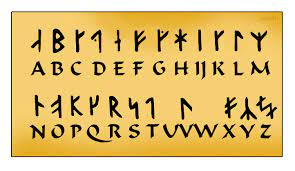 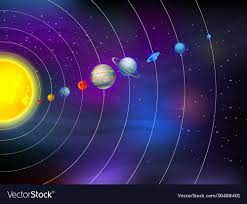 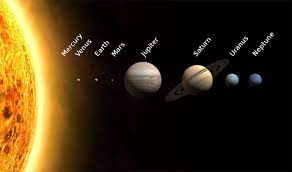 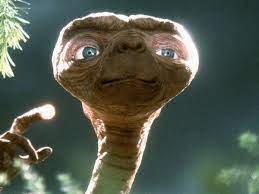 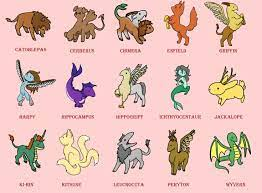 Click to add text
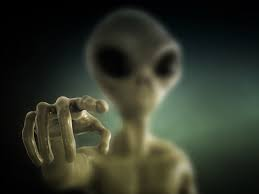 Theme: Pocket Planet